夫妻關係
04/25/2021
愛的真諦
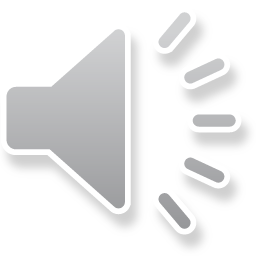 愛是恆久忍耐，又有恩慈；愛是不嫉妒，
愛是不自誇不張狂，不做害羞的事， 
不求自己的益處，不輕易發怒， 
不計算人家的惡，不喜歡不義只喜歡真理； 
凡事包容，凡事相信，凡事盼望，
凡事忍耐，凡事要忍耐，  
愛是永不止息
疫情期間夫妻關係有變化嗎？往哪一個方向？
你對夫妻關係的未來有調整的計畫嗎?
大綱
聖經中關於婚姻的寶貴經文
婚姻的目的
婚姻的模式
夫妻的角色
夫妻關係中的衝突
人的辦法和神的辦法
例子
夫妻關係的開始
Helper and companion
18 耶和華神說：「那人獨居不好，我要為他造一個配偶幫助他。」 19 耶和華神用土所造成的野地各樣走獸和空中各樣飛鳥都帶到那人面前，看他叫什麼。那人怎樣叫各樣的活物，那就是牠的名字。 20 那人便給一切牲畜和空中飛鳥、野地走獸都起了名，只是那人沒有遇見配偶幫助他。 21 耶和華神使他沉睡，他就睡了。於是取下他的一條肋骨，又把肉合起來。 22 耶和華神就用那人身上所取的肋骨造成一個女人，領她到那人跟前。 23 那人說：「這是我骨中的骨、肉中的肉！可以稱她為女人，因為她是從男人身上取出來的。」 24因此，人要離開父母，與妻子聯合，二人成為一體。　　創世記 2：18-24
關係親密
一男一女, 一夫一妻, 一生一世
人犯罪 – 關係破裂
１2 那人說：「你所賜給我與我同居的女人，她把那樹上的果子給我，我就吃了。」 13 耶和華神對女人說：「你做的是什麼事呢？」女人說：「那蛇引誘我，我就吃了。」 ．．． 16 又對女人說：「我必多多加增你懷胎的苦楚，你生產兒女必多受苦楚。你必戀慕你丈夫，你丈夫必管轄你。」 17 又對亞當說：「你既聽從妻子的話，吃了我所吩咐你不可吃的那樹上的果子，地必為你的緣故受咒詛，你必終身勞苦，才能從地裡得吃的。 18 地必給你長出荊棘和蒺藜來，你也要吃田間的菜蔬。 19 你必汗流滿面才得糊口，直到你歸了土，因為你是從土而出的。你本是塵土，仍要歸於塵土。」 20 亞當給他妻子起名叫夏娃，因為她是眾生之母。  （創３）
二人成為一體
有法利賽人來，試探耶穌說：「人無論什麼緣故都可以休妻嗎？」 耶穌回答說：「那起初造人的，是『造男造女』，並且說：『因此，人要離開父母，與妻子聯合，二人成為一體。』這經你們沒有念過嗎？既然如此，夫妻不再是兩個人，乃是一體的了。所以神配合的，人不可分開。」 太19:3-6
 但從起初創造的時候，神造人是『造男造女』，『因此，人要離開父母，與妻子聯合，二人成為一體。』既然如此，夫妻不再是兩個人，乃是一體的了。 所以，神配合的，人不可分開。」   可10:6-9
為這個緣故，人要離開父母，與妻子聯合，二人成為一體。 以弗所書 5:31
夫妻彼此相待 – 性親密關係
2 但要免淫亂的事，男子當各有自己的妻子，女子也當各有自己的丈夫。 3 丈夫當用合宜之分待妻子，妻子待丈夫也要如此。 4 妻子沒有權柄主張自己的身子，乃在丈夫；丈夫也沒有權柄主張自己的身子，乃在妻子。 5 夫妻不可彼此虧負，除非兩相情願，暫時分房，為要專心禱告方可；以後仍要同房，免得撒旦趁著你們情不自禁，引誘你們。 林前7:2-5

婚姻人人都當尊重，床也不可汙穢，因為苟合行淫的人，神必要審判。 來13:4
夫妻關係
22 你們做妻子的，當順服自己的丈夫，如同順服主； 23 因為丈夫是妻子的頭，如同基督是教會的頭，他又是教會全體的救主。 24 教會怎樣順服基督，妻子也要怎樣凡事順服丈夫。 25 你們做丈夫的，要愛你們的妻子，正如基督愛教會，為教會捨己， 26 要用水藉著道把教會洗淨，成為聖潔， 27 可以獻給自己，做個榮耀的教會，毫無玷汙、皺紋等類的病，乃是聖潔沒有瑕疵的。 28 丈夫也當照樣愛妻子，如同愛自己的身子，愛妻子便是愛自己了。 29 從來沒有人恨惡自己的身子，總是保養顧惜，正像基督待教會一樣， 30 因我們是他身上的肢體。 31 為這個緣故，人要離開父母，與妻子聯合，二人成為一體。 32 這是極大的奧祕，但我是指著基督和教會說的。 33 然而你們各人都當愛妻子，如同愛自己一樣；妻子也當敬重她的丈夫。　　　以弗所書 5
夫妻關係
你們做妻子的，當順服自己的丈夫，這在主裡面是相宜的。 你們做丈夫的，要愛你們的妻子，不可苦待她們。  西3:18-19
好指教少年婦人愛丈夫，愛兒女，謹守，貞潔，料理家務，待人有恩，順服自己的丈夫，免得神的道理被毀謗。 多2:4-5
彼前 3:1-9
1你們做妻子的，要順服自己的丈夫。這樣，若有不信從道理的丈夫，他們雖然不聽道，也可以因妻子的品行被感化過來， 2 這正是因看見你們有貞潔的品行和敬畏的心。 3 你們不要以外面的辮頭髮、戴金飾、穿美衣為裝飾， 4 只要以裡面存著長久溫柔、安靜的心為裝飾，這在神面前是極寶貴的。 5 因為古時仰賴神的聖潔婦人正是以此為裝飾，順服自己的丈夫， 6 就如撒拉聽從亞伯拉罕，稱他為主。你們若行善，不因恐嚇而害怕，便是撒拉的女兒了。
7 你們做丈夫的，也要按情理和妻子同住，因她比你軟弱，與你一同承受生命之恩的，所以要敬重她。這樣，便叫你們的禱告沒有阻礙。
8 總而言之，你們都要同心，彼此體恤，相愛如弟兄，存慈憐謙卑的心。 9 不以惡報惡、以辱罵還辱罵，倒要祝福，因你們是為此蒙召，好叫你們承受福氣。
婚姻
婚姻是神所設立的
人墮落之前
沒有父母之前 (人要離開父母??)
神看著一切所造的都甚好
婚姻關係是人類關係的開始和家庭,社會的根基
婚姻不能使我們完全滿足, 沒有神的婚姻是不完全的
因為受造之物服在虛空之下，不是自己願意，乃是因那叫他如此的；但受造之物仍然指望脫離敗壞的轄制，得享神兒女自由的榮耀。我們知道，一切受造之物一同嘆息、勞苦，直到如今。  羅8:20-22
婚姻的模式
婚姻是神所設立
一男一女
一夫一妻
一生一世
盟約,雙方應許一生相伴並彼此相助
她雖是你的配偶，又是你盟約的妻… 瑪拉基書 2:14
他離棄幼年的配偶，忘了神的盟約。 箴言 2:17
二人一體,同心合意
既然如此，夫妻不再是兩個人，乃是一體的了。 可10:8
彰顯基督與教會的關係
 為這個緣故，人要離開父母，與妻子聯合，二人成為一體。  這是極大的奧祕，但我是指著基督和教會說的。  弗5:31-32
按照圣经的教训与他同住，在神面前和她结为一体，爱她、安慰她、尊重她、保护他，像你爱自己一样。不论她生病或是健康、富有或贫穷，始终忠於她，直到生命终结?
夫妻關係的原則
建立在聖經中所有的關係之上, 而不只是有提到婚姻的經文
一切的決定要根據神話語的原則
經文有明確教導的地方, 要聽從,不可妥協, 但在個人喜好和意見上,聽從你的配偶卻是出於愛配偶的表現
愛弟兄，要彼此親熱；恭敬人，要彼此推讓。羅12:10
又當存敬畏基督的心，彼此順服。 弗5:21
凡事不可結黨，不可貪圖虛浮的榮耀，只要存心謙卑，各人看別人比自己強。 各人不要單顧自己的事，也要顧別人的事。 腓2:3-4
你們做妻子的，要順服自己的丈夫。這樣，若有不信從道理的丈夫，他們雖然不聽道，也可以因妻子的品行被感化過來… 你們做丈夫的，也要按情理和妻子同住，因她比你軟弱，與你一同承受生命之恩的，所以要敬重她。這樣，便叫你們的禱告沒有阻礙。 彼前3:1, 7
夫妻的角色
地位價值相同
然而照主的安排，女也不是無男，男也不是無女；因為女人原是由男人而出，男人也是由女人而出，但萬有都是出乎神。  林前11:11-12
並不分猶太人、希臘人，自主的、為奴的，或男或女，因為你們在基督耶穌裡都成為一了。 加3:28
角色責任不同
男人是女人的頭．．．女人是男人的榮耀
男人不是為女人造的，女人乃是為男人造的
夫妻關係中的衝突 – 人的辦法
強調不同
性格,家庭背景,生活習慣,世界觀…
為滿足自己而活
互相推託責任 (她/他沒做到…)
交換條件
以世俗所謂的自我肯定與愛自己等錯誤觀念來決定行動
互不相關,各有各的生活
期望另外找一個更合得來的人
任憑感覺或情感來支配他們的行動
以工作,孩子,旅行,運動,藥物,酒或朋友來麻醉自己
面對自我 – 神的辦法
向內看，向上看，向外看
你這假冒為善的人！先去掉自己眼中的梁木，然後才能看得清楚，去掉你弟兄眼中的刺。 馬太福音 7:5
勸勉他們應當悔改歸向神，行事與悔改的心相稱。 使徒行傳 26:20
我們若認自己的罪，神是信實的，是公義的，必要赦免我們的罪，洗淨我們一切的不義。 約翰一書 1:9
弟兄們，若有人偶然被過犯所勝，你們屬靈的人就當用溫柔的心把他挽回過來；又當自己小心，恐怕也被引誘。  加拉太書 6:1
我不能改變我的配偶，但神万事都能，我可以改變我自己
「在人是不能，在神卻不然，因為神凡事都能。」 可10：27
基督是我家之主
妻
夫
為自己而活
衝突讓我們關係疏遠
尋求神
尋求神
夫
妻
為尋求神的喜悅而活
衝突讓我們關係拉近
聖經中的模範夫妻
遇見一個猶太人，名叫亞居拉，他生在本都，因為克勞迪命猶太人都離開羅馬，新近帶著妻百基拉從意大利來。保羅就投奔了他們。  使徒行傳 18:2
保羅又住了多日，就辭別了弟兄，坐船往敘利亞去，百基拉、亞居拉和他同去。他因為許過願，就在堅革哩剪了頭髮。  使徒行傳 18:18
他在會堂裡放膽講道，百基拉、亞居拉聽見，就接他來，將神的道給他講解更加詳細。  使徒行傳 18:26
問百基拉和亞居拉安。他們在基督耶穌裡與我同工， 羅馬書 16:3
亞細亞的眾教會問你們安。亞居拉和百基拉並在他們家裡的教會，因主多多地問你們安。   哥林多前書 16:19
問百基拉、亞居拉和阿尼色弗一家的人安。  提摩太後書 4:19
愛主，同心同工，同進同出
自我诊断
什么事？（What was going on?）
我的想法和感觉是什么？（What were you thinking and feeling as it was going on?）
我是如何反应的？（What did you do in response?
我为何有如此的反应？（Why did you do it?）
结果如何？（What was the result?）
圣经的教导和神的应许是什么？（对神的认识）
哪些地方我需要有一个合神心意的改变？（内心和外面的言行）
有什么好果子出来？
感谢赞美主！（敬拜神）
自我诊断